NEPRIHVATLJIVA PONAŠANJA MLADIH NA DRUŠTVENIM MREŽAMA I INTERNETU
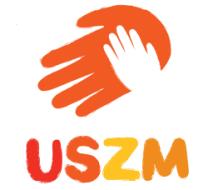 STRUČNI SKUP
ZAGREB, 21. VELJAČE 2019.
Dijana Rizvić, 
sutkinja Općinskog kaznenog suda u Zagrebu
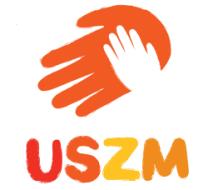 Stručni skup Udruge sudaca za mladež, obiteljskih sudaca i stručnjaka za djecu i mladež, 
Zagreb, 21. veljače 2019.
NEPRIHVATLJIVA PONAŠANJA MLADIH NA DRUŠTVENIM MREŽAMA I INTERNETU
UVOD

KRIMINALITET MLADIH RANIJE

KRIMINALITET MLADIH DANAS

MOTIVI I OKOLNOSTI NOVIH OBLIKA KRIMINALITETA
ODGOVOR NA TAKVE OBLIKE  NEPRIHVATLJIVOG PONAŠANJA
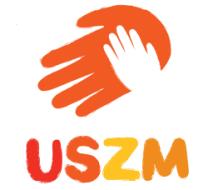 Stručni skup Udruge sudaca za mladež, obiteljskih sudaca i stručnjaka za djecu i mladež, 
Zagreb, 21. veljače 2019.
NEPRIHVATLJIVA PONAŠANJA MLADIH NA DRUŠTVENIM MREŽAMA I INTERNETU
UVOD
KRIMINALITET MLADIH KROZ ZADNJIH 10 GODINA

IMAMO LI ODGOVOR ZA NOVE OBLIKE KRIMINALITETA ?
Stručni skup Udruge sudaca za mladež, obiteljskih sudaca i stručnjaka za djecu i mladež, 
Zagreb, 21. veljače 2019.
NEPRIHVATLJIVA PONAŠANJA MLADIH NA DRUŠTVENIM MREŽAMA I INTERNETU
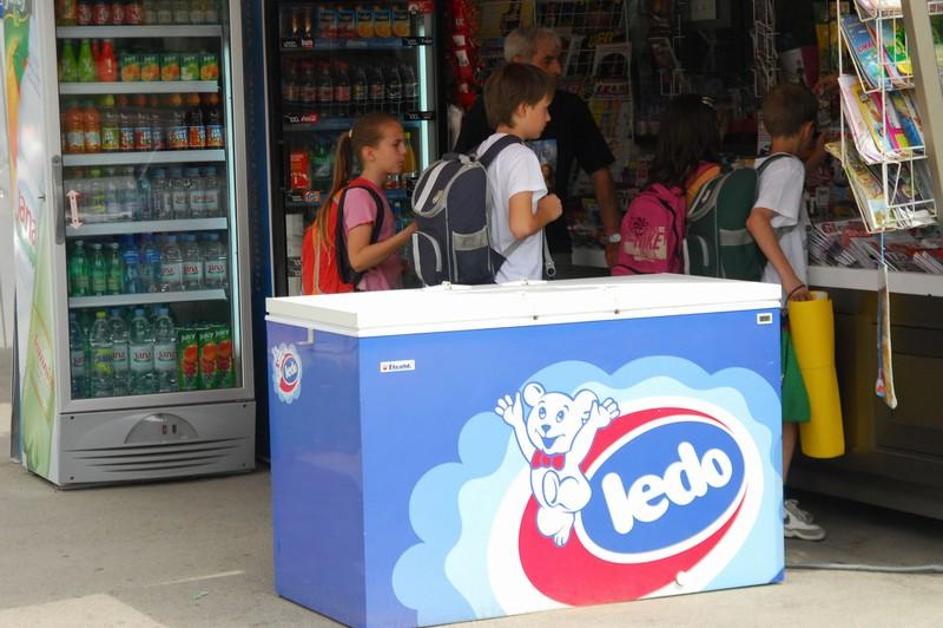 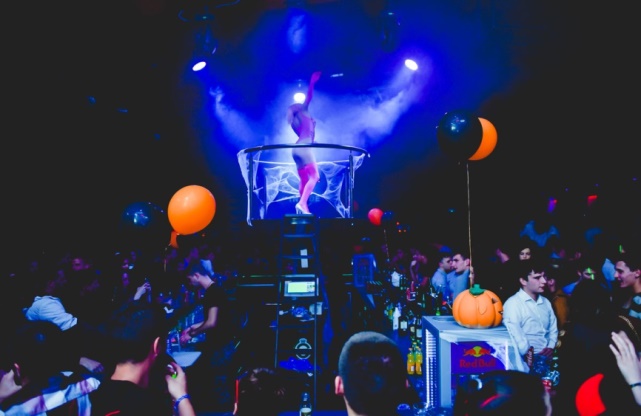 KRIMINALITET MLADIH RANIJE
KAZNENO DJELO TEŠKE KRAĐE
PROVALJIVANJEM
KAZNENO DJELO KRAĐE
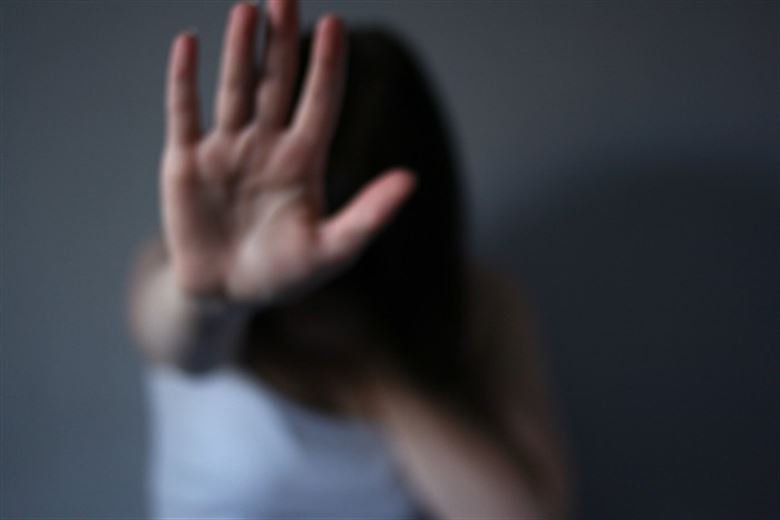 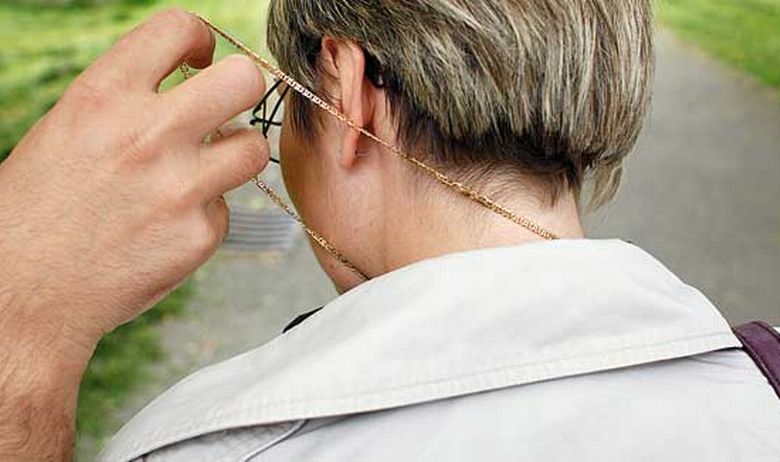 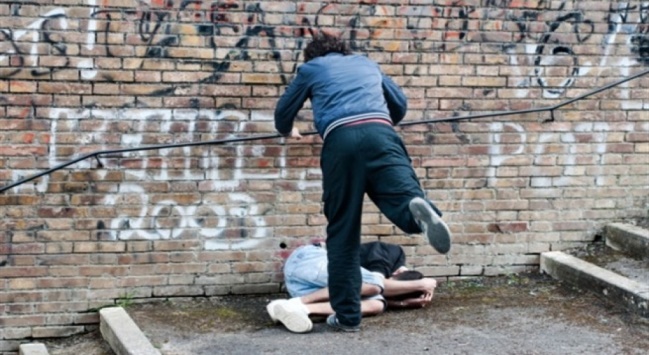 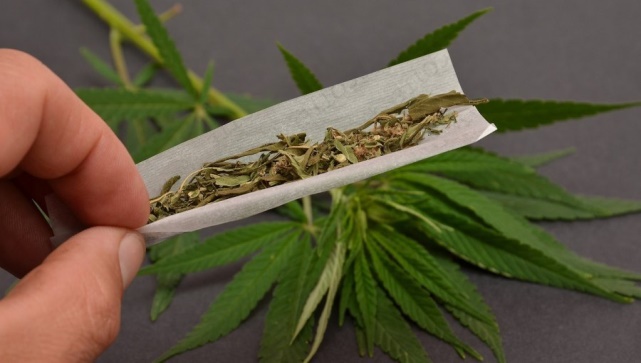 KAZNENO DJELO TEŠKE KRAĐE
NA OSOBITO DRZAK NAČIN
KAZNENO DJELO NEOVLAŠTENE 
PROIZVODNJE I PROMETA DROGAMA
KAZNENO DJELO TJELESNE OZLJEDE
KAZNENO DJELO PRIJETNJE
Stručni skup Udruge sudaca za mladež, obiteljskih sudaca i stručnjaka za djecu i mladež, 
Zagreb, 21. veljače 2019.
NEPRIHVATLJIVA PONAŠANJA MLADIH NA DRUŠTVENIM MREŽAMA I INTERNETU
KRIMINALITET MLADIH DANAS
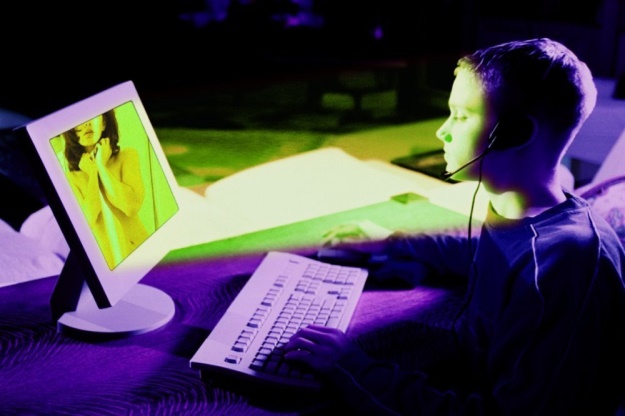 kazneno djelo ISKORIŠTAVANJA DJECE ZA PORNOGRAFIJU
iz članka 163. stavka 2.  KZ/11
NAČIN: putem WA, Viber, Facebooka kontaktiranje s žrtvom i traženje pornografskih fotografija i videa, pribavljanje istih i distribucija

ŽRTVA: maloljetna, poznata ili nepoznata osoba

POČINITELJ: maloljetna, poznata osoba iz razreda ili nepoznata
osoba koju je žrtva upoznala putem facebooka
Stručni skup Udruge sudaca za mladež, obiteljskih sudaca i stručnjaka za djecu i mladež, 
Zagreb, 21. veljače 2019.
NEPRIHVATLJIVA PONAŠANJA MLADIH NA DRUŠTVENIM MREŽAMA I INTERNETU
KRIMINALITET MLADIH DANAS
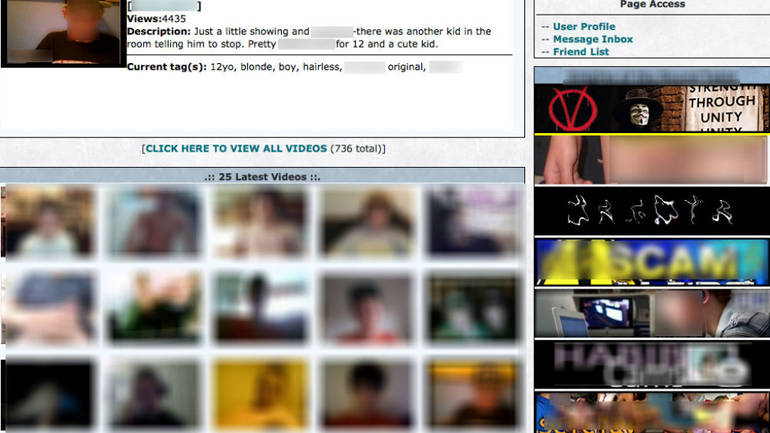 kazneno djelo POVREDE PRIVATNOSTI DJETETA
iz članka 178. stavka 1.  KZ/11
NAČIN: upoznavanje i snimanje žrtve u izlasku te distribucija fotografija i snimki na različite internet portale, Facebook stranice internet dnevne tiskovine radi izazivanja poruge kod vršnjaka i drugih osoba

ŽRTVA: maloljetna i objava njenih fotografija i videa izazvalo uznemirenost kod žrtve

POČINITELJ: maloljetna, žrtvi nepoznata osoba
Stručni skup Udruge sudaca za mladež, obiteljskih sudaca i stručnjaka za djecu i mladež, 
Zagreb, 21. veljače 2019.
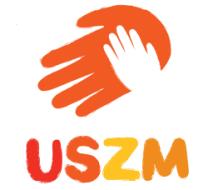 NEPRIHVATLJIVA PONAŠANJA MLADIH NA DRUŠTVENIM 
MREŽAMA I INTERNETU
KRIMINALITET MLADIH DANAS
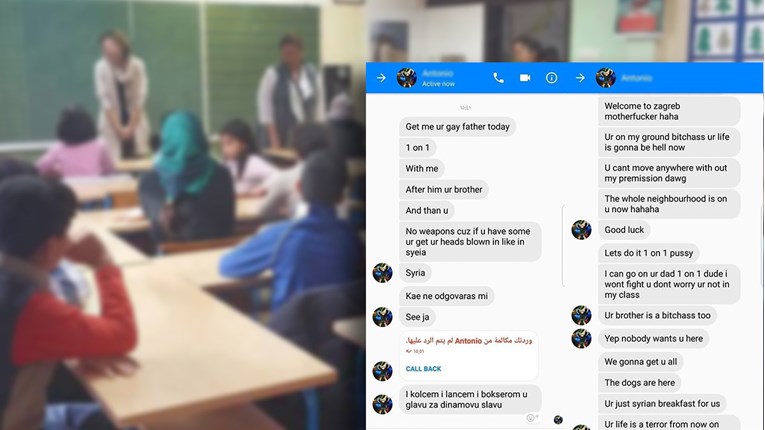 kazneno djelo PRIJETNJE
iz članka 139. stavka 2.  KZ/11
NAČIN: prijetnje tjelesnim ozljeđivanjem putem Facebooka 

ŽRTVA: maloljetna, poznaje počinitelj i živi u istom mjestu ili ide
u istu školu s počiniteljem ili punoljetna javna osoba 

POČINITELJ: maloljetnik ili mlađi punoljetnik
Stručni skup Udruge sudaca za mladež, obiteljskih sudaca i stručnjaka za djecu i mladež, 
Zagreb, 21. veljače 2019.
NEPRIHVATLJIVA PONAŠANJA MLADIH NA DRUŠTVENIM 
MREŽAMA I INTERNETU
KRIMINALITET MLADIH DANAS
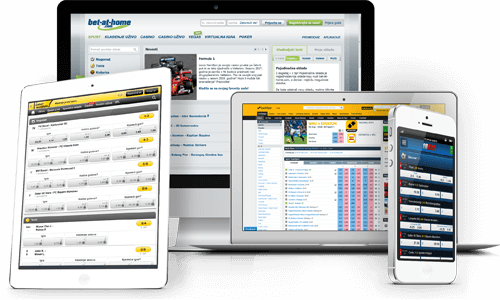 kazneno djelo PRIJEVARE iz članka 236. stavka 1.  KZ/11
kazneno djelo RAČUNALNE PRIJEVARE iz članka 271.  KZ/11
kazneno djelo  RAČUNALNOG KRIVOTVORENJA iz članka 270. KZ/11
NAČIN: krivotvorenje listića kladionice dobitnika i preuzimanje dobitka putem on line računa na portalu kladionice
Lažna prodaja robe putem izmišljenih facebook profila
lažna objava poslova u inozemstvu putem internet portala s traženjem učešća za izradu radne dozvole 

ŽRTVA: punoljetna osoba

POČINITELJ: maloljetnik i mlađi punoljetnik, ne poznaje žrtve
Stručni skup Udruge sudaca za mladež, obiteljskih sudaca i stručnjaka za djecu i mladež, 
Zagreb, 21. veljače 2019.
NEPRIHVATLJIVA PONAŠANJA MLADIH NA DRUŠTVENIM MREŽAMA I INTERNETU
KRIMINALITET MLADIH DANAS
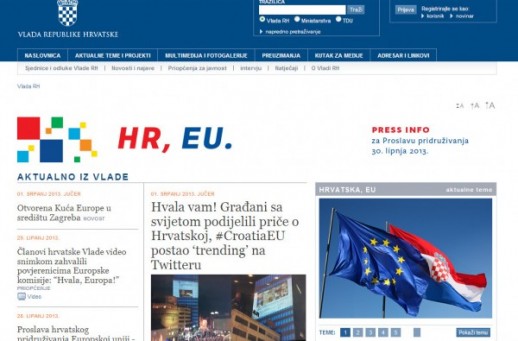 kazneno djelo ZLOUPORABE NAPRAVA iz članka 272.  KZ/11
kazneno djelo OMETANJA RAČUNALNOG SUSTAVA iz članka 267. KZ/11
kazneno djelo  NEOVLAŠTENOG PRISTUPA iz članka 266. KZ/11
NAČIN: korištenje zloćudnih programa za preuzimanje drugih računala, korisničkih imena i lozinki, onemogućavanja pristupa korisnicima interneta slanjem mnogostrukih zahtjeva prema poslužitelju na određenoj IP adresi , onemogućavanja i otežavanja rada internetskih stranica

ŽRTVA: državne institucije, trgovačka društva, škole,

POČINITELJ: maloljetnici i mlađi punoljetnici
Stručni skup Udruge sudaca za mladež, obiteljskih sudaca i stručnjaka za djecu i mladež, 
Zagreb, 21. veljače 2019.
NEPRIHVATLJIVA PONAŠANJA MLADIH NA DRUŠTVENIM MREŽAMA I INTERNETU
MOTIVI I OKOLNOSTI NOVIH OBLIKA KRIMINALITETA
SEKSUALNO ZLOSTAVLJANJE NA INTERNETU 
VRŠNJAČKO ZLOSTAVLJANJE NA INTERNETU
IMOVINSKA KAZNENA DJELA NA INTERNETU
ZLOUPORABA INTERNETSKE TEHNOLOGIJE
POSLJEDICE: teže jer je veći broj žrtava, 
       žrtva više izložena  psihičkom pritisku i  	traumama
NAČIN OTKRIVANJA teži
MOTIV: imovinska korist, dosada,internetska visoka pismenost, nepromišljenost, reakcija na društvena događanja
Stručni skup Udruge sudaca za mladež, obiteljskih sudaca i stručnjaka za djecu i mladež, 
Zagreb, 21. veljače 2019.
NEPRIHVATLJIVA PONAŠANJA MLADIH NA DRUŠTVENIM MREŽAMA I INTERNETU
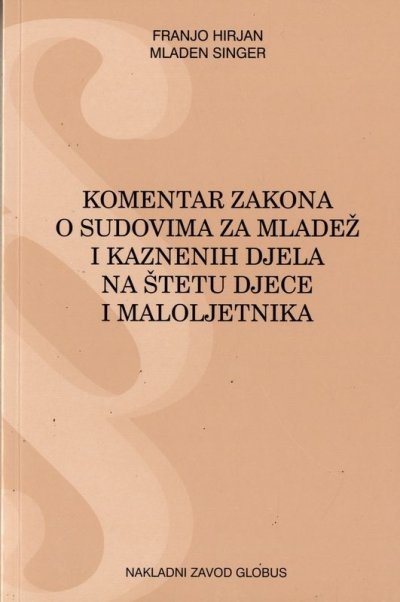 ODGOVOR NA NOVE OBLIKE 
NEPRIHVATLJIVOG PONAŠANJA
Neodgovarajuće vrste odgojnih mjera
Trebaju nam nove odgojne mjere
Treba li nam

NOVI ZAKON O SUDOVIMA ZA MLADEŽ
Stručni skup Udruge sudaca za mladež, obiteljskih sudaca i stručnjaka za djecu i mladež, 
Zagreb, 21. veljače 2019.
NEPRIHVATLJIVA PONAŠANJA MLADIH NA DRUŠTVENIM MREŽAMA I INTERNETU
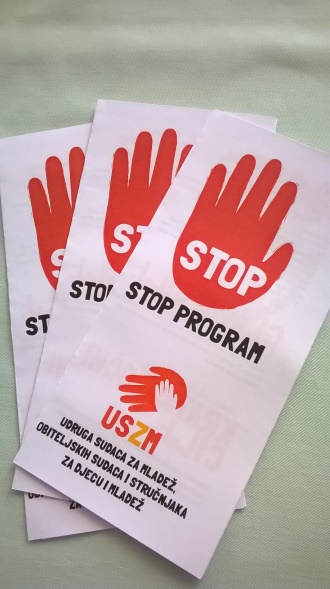 ODGOVOR NA NOVE OBLIKE 
NEPRIHVATLJIVOG PONAŠANJA
Treba li nam :

učinkovit PREVENTIVNI PROGRAM
Stručni skup Udruge sudaca za mladež, obiteljskih sudaca i stručnjaka za djecu i mladež, 
Zagreb, 21. veljače 2019.
NEPRIHVATLJIVA PONAŠANJA MLADIH NA DRUŠTVENIM MREŽAMA I INTERNETU
ODGOVOR NA NOVE OBLIKE 
NEPRIHVATLJIVOG PONAŠANJA
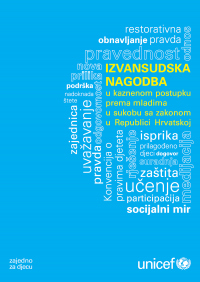 Treba li nam:

      MEDIJACIJA 
      umjesto kaznenog progona
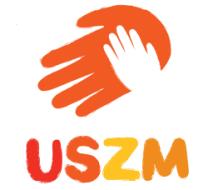 Stručni skup Udruge sudaca za mladež, obiteljskih sudaca i stručnjaka za djecu i mladež, 
Zagreb, 21. veljače 2019.
NEPRIHVATLJIVA PONAŠANJA MLADIH NA DRUŠTVENIM MREŽAMA I INTERNETU
ODGOVOR NA NOVE OBLIKE 
NEPRIHVATLJIVOG PONAŠANJA
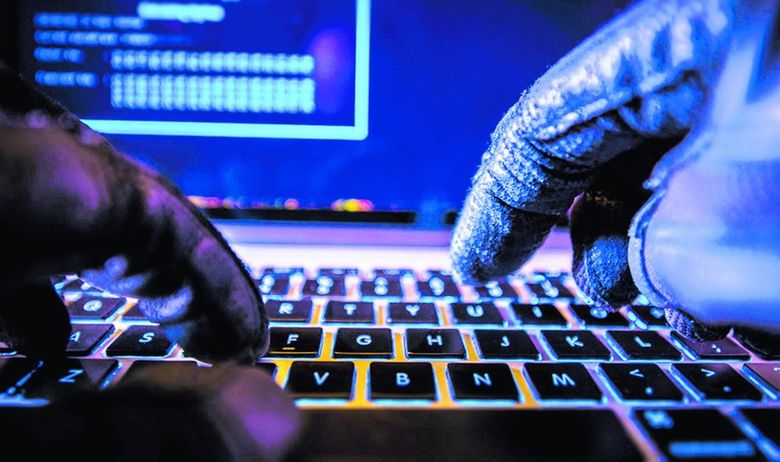 Treba li nam kvalitetan
      ZAKON O NEDOPUŠTENOM PONAŠANJU NA       	INTERNETU
Stručni skup Udruge sudaca za mladež, obiteljskih sudaca i stručnjaka za djecu i mladež, 
Zagreb, 21. veljače 2019.